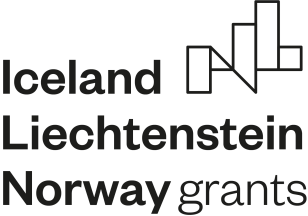 Jestem aktywnym i świadomym uczestnikiem rynku pracy! Podejmuję moją pierwszą pracę.
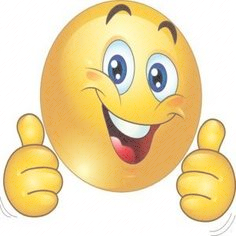 WEBQUEST JEST PRZEZNACZONY 
DLA KLAS SZKOŁY POLICEALNEJ O KIERUNKU ADMINISTRACYJNYM
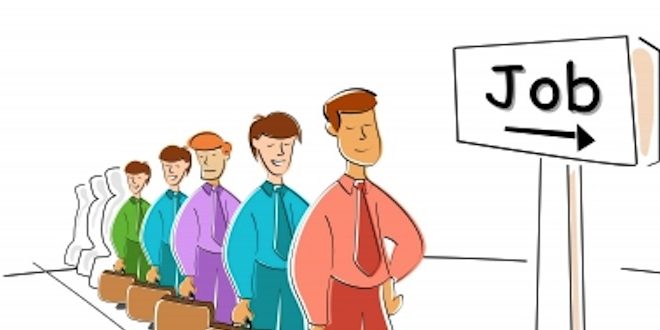 WPROWADZENIE
Witajcie 
W życiu każdego z nas nadchodzi moment, kiedy rozpoczynamy karierę zawodową. Zaczynamy poszukiwania wymarzonej pracy, przygotowujemy swój życiorys zawodowy, umawiamy się na rozmowy kwalifikacyjne, aż w końcu doczekujemy dnia, w którym otrzymujemy informację o pozytywnym rozpatrzeniu naszej kandydatury. Nadchodzi więc dzień, w którym podejmiemy swoją pierwszą w życiu pracę. 
Praca stanowi dla nas źródło dochodu. Wykonywanie pracy daje nam także możliwość samorealizacji, rozwijania umiejętności i kształtowania własnej osobowości.
WPROWADZENIE
Zadanie, które dla Was przygotowałam pozwoli Wam przejść przez kolejne najważniejsze etapy związane z poszukiwaniem pracy, a następnie zawarciem umowy o pracę. Dowiecie się także jaka jest najkorzystniejsza forma zatrudnienia pracownika.
Wybór formy zatrudnienia jest bardzo ważny, ponieważ określa wynikające z niej obowiązki dla pracownika i pracodawcy, ma wpływ na czas pracy, wysokość wynagrodzenia i prawo do urlopu wypoczynkowego pracownika. Pamiętaj, że przed podpisaniem umowy z przyszłym pracodawcą warto poznać wszystkie skutki, jakie wynikają z jej zawarcia!!!
ZACZYNAMY!
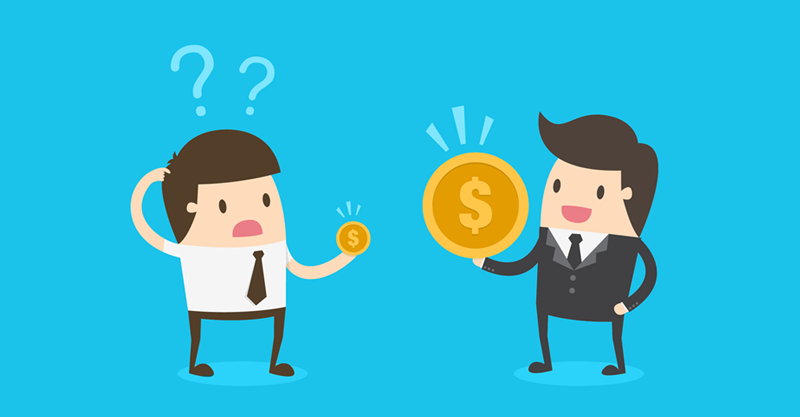 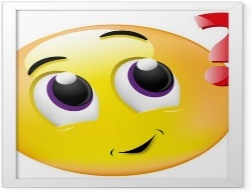 ZADANIE
Waszym zadaniem będzie wybór w Internecie atrakcyjnej dla Was oferty pracy, a następnie przygotowanie dokumentacji związanej z przyjęciem Was jako pracownika na dane stanowisko pracy oraz dokumentów związanych z trwaniem stosunku pracy. 
Wzory dokumentów, oferty pracy oraz niezbędne informacje potrzebne do wykonania zadania odszukajcie we wskazanych przeze mnie źródłach internetowych. 
 Zadanie wykonajcie w trzyosobowych grupach. 
W każdej grupie wybierzcie lidera – koordynatora, który jednocześnie będzie prezentował pracodawcę (dyrektora) zatrudniającego nowego pracownika.
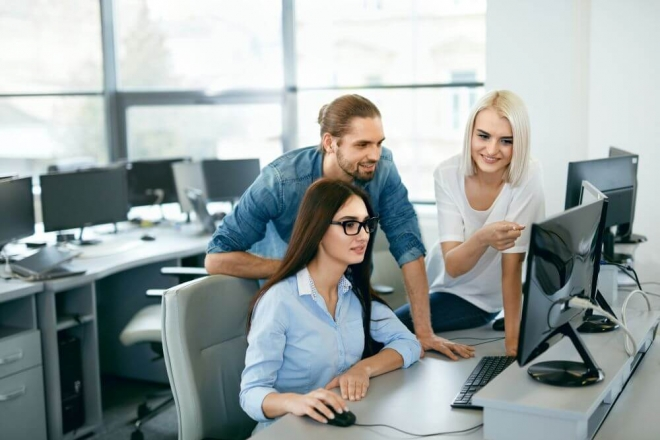 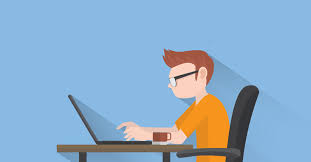 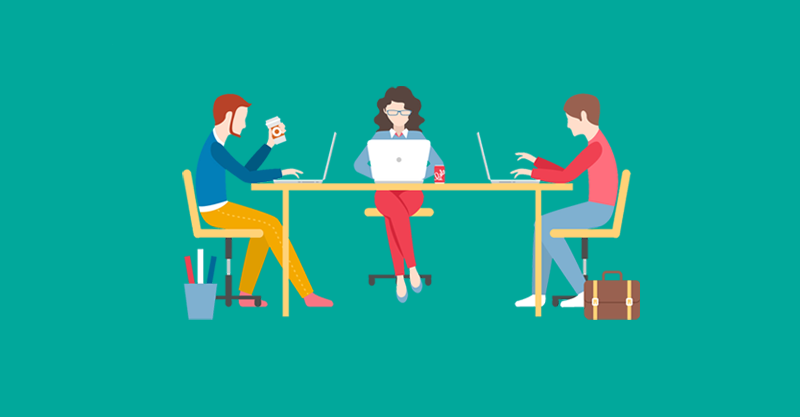 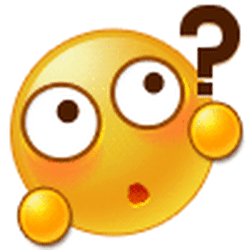 ZADANIE
Lider grupy organizuje pracę Waszego zespołu i odpowiada za końcowy efekt Waszej pracy. Lider grupy wskaże 2 osoby: jedną - pełniącą rolę poszukującego pracy, a następnie nowo zatrudnionego pracownika oraz drugą - pracownika Działu Kadr i Płac w danym zakładzie pracy, który będzie odpowiedzialny za przygotowanie dokumentów dotyczących spraw pracowniczych. 
Każda grupa samodzielnie zdecyduje w jakiej formie wykona i zaprezentuje efekty swojej pracy. Może to być prezentacja multimedialna, plakat (np. wydruki dokumentów wykonanych w wybranych programach komputerowych), wystawa, lapbook. 
Na koniec zaprezentujcie efekty swojej 
    pracy Waszym kolegom z klasy
    i nauczycielowi.
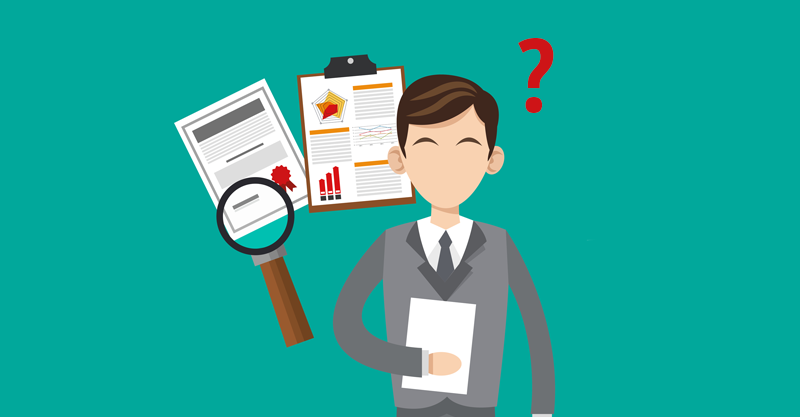 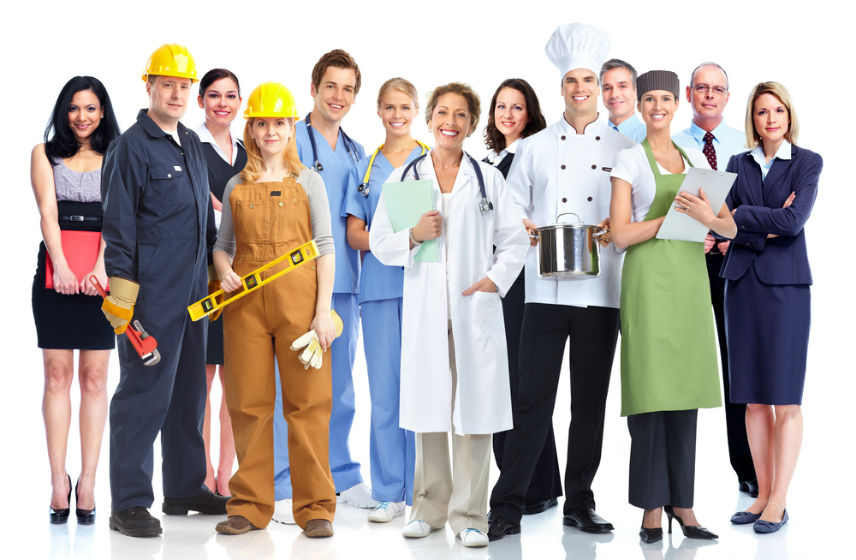 PROCES
W celu zrealizowania zadania 
wykonajcie następujące czynności:
1). Wyszukajcie w Internecie ofertę pracy, którą chcecie w przyszłości wykonywać. Weźcie pod uwagę miejsce pracy, własne możliwości, predyspozycje, zainteresowania. Wykorzystajcie w tym celu podane przeze mnie najpopularniejsze adresy internetowe z ofertami pracy. Czynność tę wykona uczeń występujący w roli osoby poszukującej pracy.
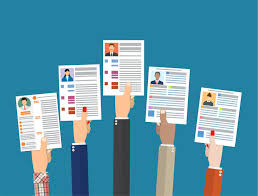 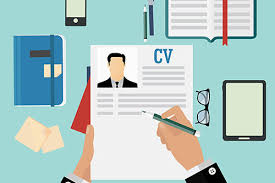 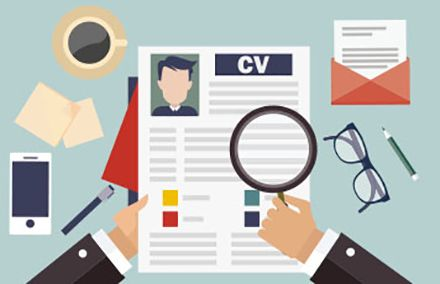 PROCES
2). Przygotujcie życiorys zawodowy, zwany curriculum vitae (w skrócie CV), czyli dokument zawierający uporządkowane informacje o kandydacie na stanowisko pracy. Pamiętajcie, że CV to Wasz pierwszy kontakt z pracodawcą, który często podejmuje decyzję na podstawie pierwszego wrażenia. Należy więc starannie go opracować. Sporządzenie swojego CV należy zlecić uczniowi występującemu w roli osoby poszukującej pracy, celem przedstawienia dokumentu w odpowiedzi na wybraną ofertę pracy. Pomocne będą dla niego wzory CV zamieszczone w podanych źródłach internetowych.
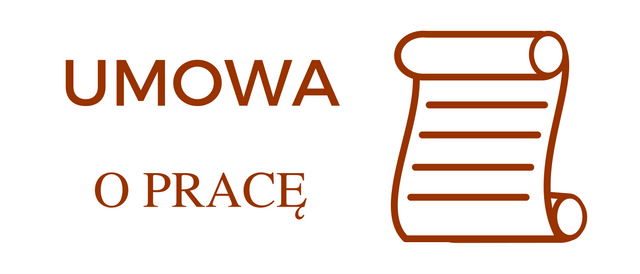 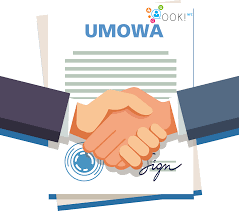 PROCES
3). Przygotujcie umowę o pracę dla nowego pracownika, na podstawie wzoru zamieszczonego w zasobach internetowych. Pamiętajcie, że jest to pierwsza w życiu umowa o pracę dla tego pracownika. Sporządzenie umowy i ustalenie warunków zatrudnienia (okres zatrudnienia, wynagrodzenie brutto itp.) należy zlecić uczniom występującym w roli dyrektora i pracownika Działu Kadr i Płac.
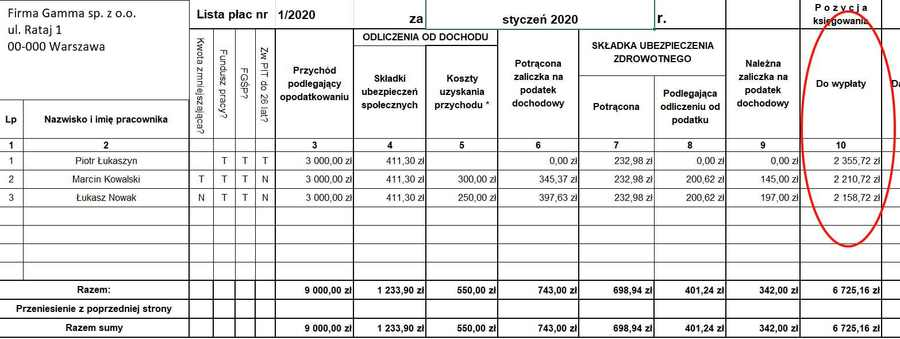 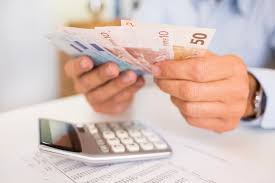 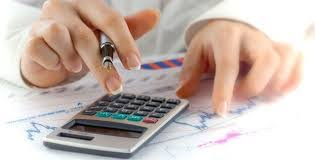 PROCES
4). Sporządźcie listę płac nowemu pracownikowi za pierwszy miesiąc jego pracy (wynagrodzenie brutto na podstawie umowy o pracę). W celu ustalenia wysokości wynagrodzenia netto, czyli wynagrodzenia do wypłaty, skorzystajcie z kalkulatora wynagrodzeń podanego przeze mnie w źródłach internetowych. W Internecie sprawdźcie też wysokość podatku dochodowego PIT dla osób w wieku do 26 lat, w celu wprowadzenia poprawnych danych w kalkulatorze wynagrodzeń. Sporządzenie listy płac należy zlecić uczniowi występującemu w roli pracownika Działu Kadr i Płac.
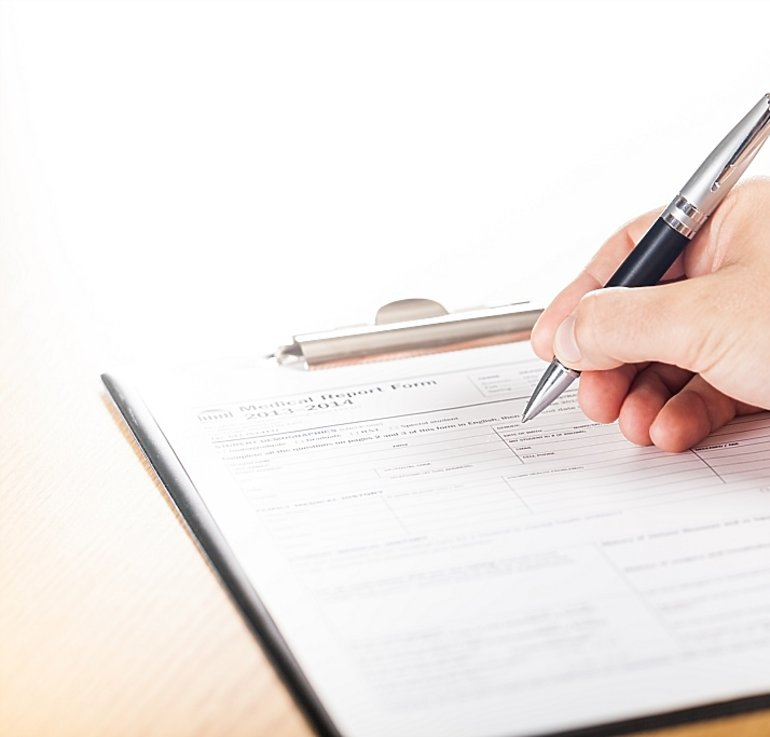 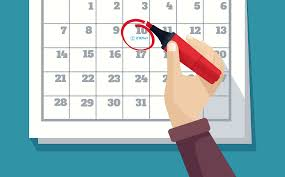 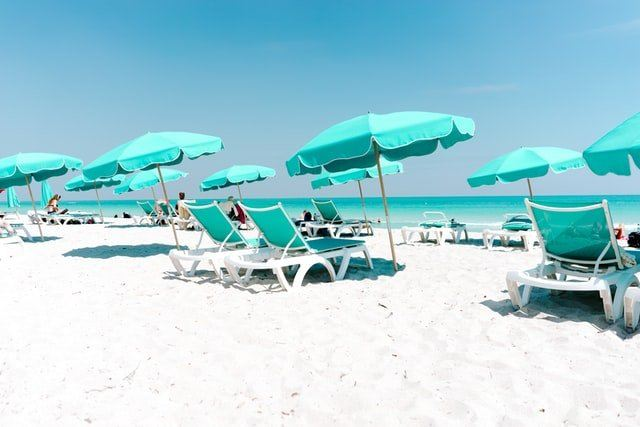 PROCES
5). Przygotujcie wniosek o urlop dla nowego pracownika, który po 3 miesiącach pracy chce wykorzystać przysługujący mu urlop wypoczynkowy. Wzór wniosku o urlop i przepisy prawne dotyczące liczby dni urlopu, odszukajcie we wskazanych przeze mnie źródłach internetowych. Sporządzenie wniosku o urlop i ustalenie terminu jego wykorzystania (od kiedy do kiedy) należy zlecić uczniom występującym w roli nowo zatrudnionego pracownika oraz dyrektora.
PROCES
6). Wspólnie w Waszych grupach omówcie i sprawdźcie poprawność przygotowanych dokumentów. Pamiętajcie, że każdy powinien pracować na wspólny efekt końcowy.
7). Po zakończeniu zadania zaprezentujcie jego efekty na forum klasy.
8). Wspólnie zastanówcie się i wskażcie te elementy zadania, które były dla Was najłatwiejsze oraz najtrudniejsze do wykonania.
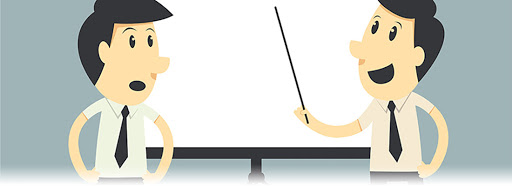 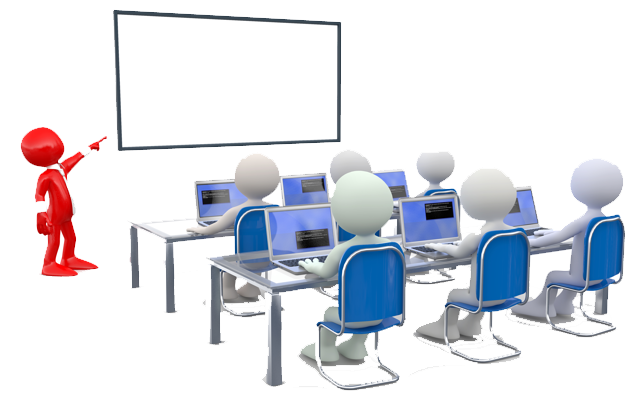 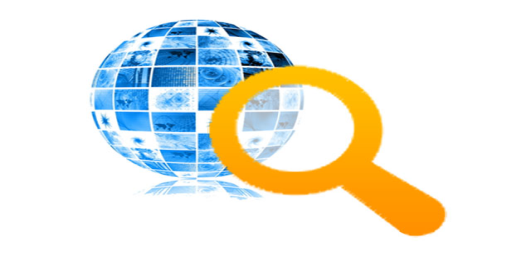 ŹRÓDŁA
https://biznes.interia.pl/praca/oferty-pracy
https://www.goldenline.pl/praca/oferty/                                         adresy internetowe z ofertami 
https://www.pracuj.pl/                                                                        pracy
https://www.praca.pl/oferty-pracy.html?rekrutacja-online=1
https://www.livecareer.pl/cv/zyciorys-zawodowy
https://cv.pracuj.pl/?utm_source=interia&utm_medium=cpc&utm_campaign=interia_kreator_cv&utm_content=1cv
https://poradnikprzedsiebiorcy.pl/-wzor-umowa-o-prace-z-omowieniem
https://poradnikprzedsiebiorcy.pl/kalkulator-wynagrodzen 
https://ksiegowosc.infor.pl/podatki/pit/pit/ulgi-odliczenia/3649498,Zerowy-PIT-dla-mlodych-objasnienia-Ministerstwa-Finansow.html#:~:text=21%20ust.,dalej%20%E2%80%9Eulg%C4%85%20dla%20m%C5%82odych%E2%80%9D.&text=Ulga%20dla%20m%C5%82odych%20polega%20na,przez%20podatnika%20do%20uko%C5%84czenia%2026.
https://poradnikprzedsiebiorcy.pl/-wniosek-o-urlop-wypoczynkowy-wzor-z-omowieniem
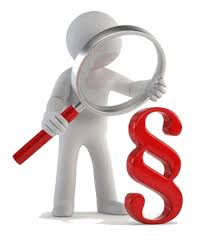 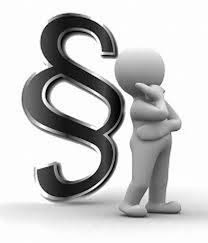 ŹRÓDŁA
PRZEPISY PRAWNE  - KODEKS PRACY 
https://www.lexlege.pl/kp/rozdzial-i-urlopy-wypoczynkowe/275/
http://www.urlopypracownicze.pl/artykul,81,18659,wymiar-i-udzielanie-pierwszego-urlopu-wypoczynkowego.html#:~:text=Prawo%20i%20wymiar%20pierwszego%20urlopu,153%20%C2%A7%201%20K.p.)
https://www.finanse.mf.gov.pl/web/wp/pp/kalkulatory/kalkulator-pit
https://zielonalinia.gov.pl/cv-w-pigulce-prosta-recepta-na-zatrudnienie-735
https://www.infor.pl/prawo/praca/urlopy-pracownicze/2911586,Jak-napisac-wniosek-o-urlop-wypoczynkowy.html
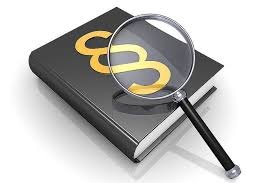 EWALUACJA
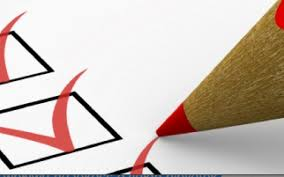 KONKLUZJE – WNIOSKI KOŃCOWE
Jakie korzyści osiągnęliście z realizacji tego projektu?
Mogliście zastosować w praktyce swoją wiedzę i umiejętności związane z poszukiwaniem pierwszej pracy, przygotowaniem dokumentów aplikacyjnych oraz dokumentacji związanej z zatrudnieniem i trwaniem stosunku pracy.
Zapoznaliście się z realiami współczesnego rynku pracy i wymaganiami stawianymi wobec poszukujących pracy. 
Nauczyliście się praktycznego zastosowania przepisów prawnych.
Mogliście w ciekawy sposób utrwalić Waszą wiedzę.
Uczyliście się planowania i organizacji własnej pracy.
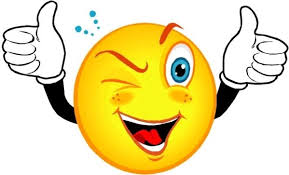 KONKLUZJE – WNIOSKI KOŃCOWE
Nauczyliście się wykorzystywać Internet jako źródło informacji. 
Nauczyliście się opracowywać informacje w różnych formach.
Uczyliście się trudnej sztuki współpracy w grupie. 
Mogliście Waszą pracę zaprezentować na forum klasy i podzielić się swoją wiedzą i umiejętnościami.
Mogliście wyrazić swoje opinie i wysłuchać opinii i pomysłów swoich kolegów.
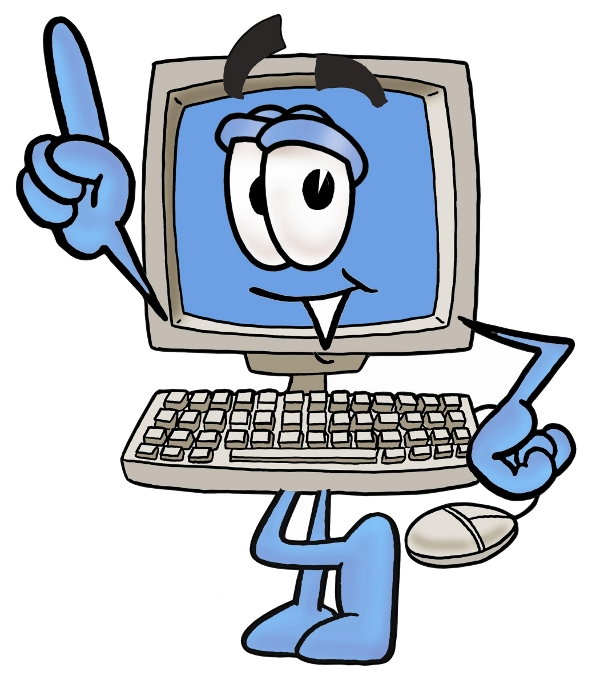 PORADNIK DLA NAUCZYCIELA
Podział na grupy może być dokonany według różnych kryteriów, np. ze względu na możliwości poznawcze uczniów, ich umiejętności, zainteresowania, tak aby „równo” rozłożyć siły w poszczególnych grupach.
Nauczyciel powinien dokładnie przeanalizować treści wspólnie z uczniami, aż do momentu ich zrozumienia przez uczniów. Powinien jednak bardziej służyć im pomocą, radą, wyjaśnieniami, a nie gotowymi rozwiązaniami. Taka metoda będzie dobrą formą wdrażania do samodzielności.
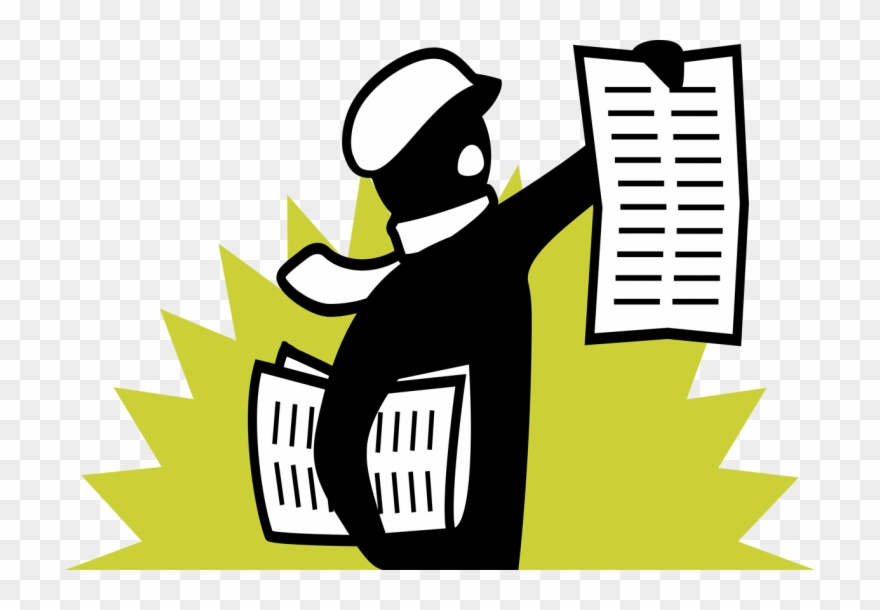 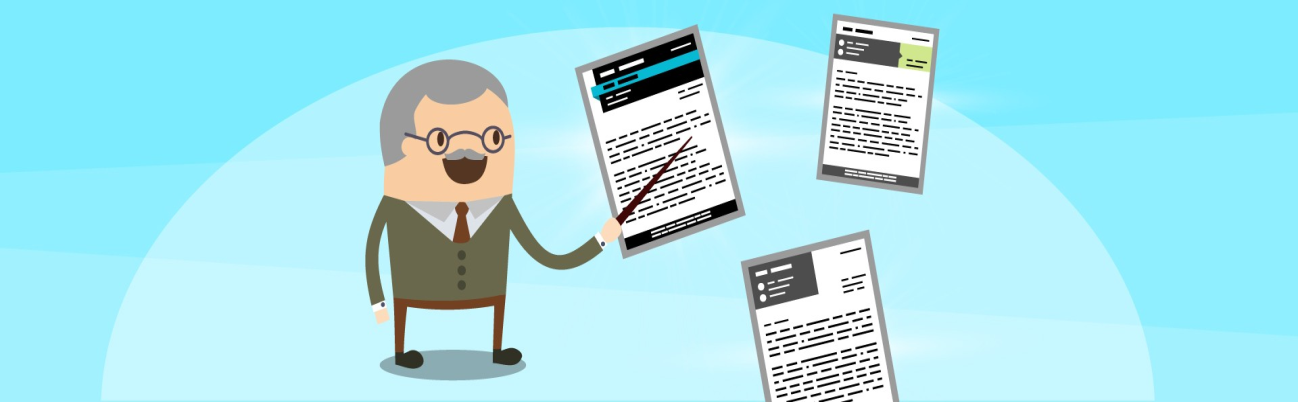 PORADNIK DLA NAUCZYCIELA
Nauczyciel może pomagać uczniom, gdy pracują w grupach zadając im pytania otwarte naprowadzające. Należy pamiętać, że uczą się oni nowego sposobu pracy (procesu).  
Nauczyciel powinien podawać uczniom konkretne informacje dotyczące oceny ich osiągnięć, zarówno w czasie pracy grupowej, jak i przy podsumowaniu wyników.  
Czas na realizację projektu powinien być dostosowany do możliwości uczniów. Nie jest z góry narzucony.
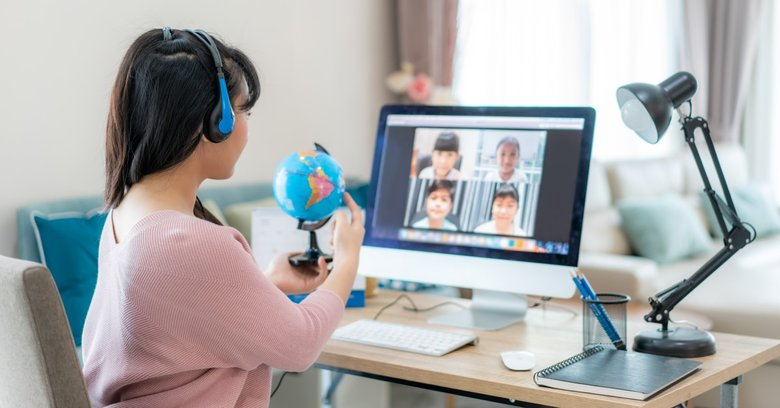 Projekt „Innowacyjne narzędzia w edukacji zawodowej dla niesłyszących” korzysta z dofinansowania otrzymanego od Islandii, Liechtensteinu i Norwegii w ramach funduszy EOG.